Педагошки изазови одељењског старешинства
Вишња Минчев
Железничка техничка школа
 Београд
Резиме рада
Рад приказује део активности које су реализоване на часовима одељењског старешине у одељењу      3 2-1 у Железничкој техничкој школи у Београду, а настале као плод снажне мотивације одељењског старешине да помогне ученицима у свим доменима у којима се они суочавају са потешкоћама.  
    Активности приказане у раду односе се на проблеме у учењу, али смо се бавили и односима у одељењу и комуникацијом, као и проблемима у понашању ученика.
Резиме рада
Све активности настале су применом знања и вештина стечених на семинару „Водич за час одељењског старешине” и допринеле су унапређеном приступу одељењског старешине 
    у домену педагошког вођења одељења.
Фактори учења
Физиолошки
Микро-климатски и физичко-климатски
Психосоцијални и социо-економски
Карактеристике градива
Психолошки
Радне навике
Технике учења
Одељењски старешина делује  на мотивацију ученика, стицање радних навика и на усвајање техника успешног учења
Циљеви
Уочавање проблема у учењу
Упознавање са методама и техникама учења
Ефикасније учење применом одговарајућих техника учења
Одређивање техника које највише одговарају ученику и карактеристикама градива
Повећање мотивације за учење
Постизање бољих резултата
Анкетирање ученика
Анкета
Анализа анкете
Анкету је радило 18 ученика одељења 
3 2-1 (од укупно 19).
Анкета је показала да је неопходно упознавање ученика са различитим методама и техникама учења
Методе и технике учења
Ученици се упознају са факторима, методама и техникама учења, са посебним нагласком на технике и на њихов значај за ефикасније учење.
Две технике учења
Од текста до табеле
    Након прочитаног и обрађеног текста, задатак ученика је да израде табелу у коју ће унети кључне појмове, објашњења, област примене и сл.
     Ова техника подстиче ученике да анализирају градиво и праве преглед градива.
Постављање питања

Након обрађеног градива ученици састављају листу питања везаних за дато градиво и постављају их другим ученицима. 
Постављање питања подстиче на анализу, на раздвајање битног од небитног.
Од текста до табеле
Постављање питања
1. Које делове имају белице К-900 и К-901?
2. Како се обележавају свеске у које су белице повезане?
3. Која евиденција о овим белицама се води у рачуну К-44?
4. Шта је рачун К-937 и како се он води?
5. Који подаци из рачуна К-937 се уписују у годишњи бележник К-31 или К-31а?
6. Која белешка се уписује за:
     а) поништену белицу
     б) за враћену карту (ако је железница одговорна)
     в) ако је путник отказао место и вратио карту
7.  Шта ради благајник када испоставља нову карту (за отказана места)?
8.  Који рачун се означава као „рекапитулација“? Како се води овај рачун?
9.  Коме се и како достављају закључени рачуни К-937?
Евалуација
Евалуациони упитник
Анализа упитника
Седамнаест ученика је попунило  упитник у којем су изнели  своју оцену часова  одељењског старешине посвећених учењу.
Већина ученика оценила је часове као корисне и занимљиве.
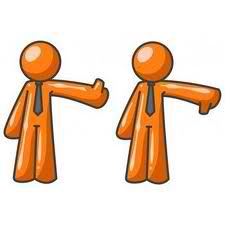 Подсетници
УЧИМ  ДОК ПОДУЧАВАМ
УЧИМ ДА УЧИМ
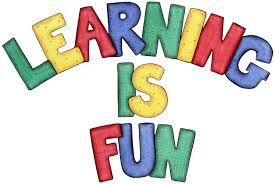 Кад поучавамо друге, 
учимо и сами. 

Сенека
.